ZAHRANIČNÍ ÚSEK ČOV
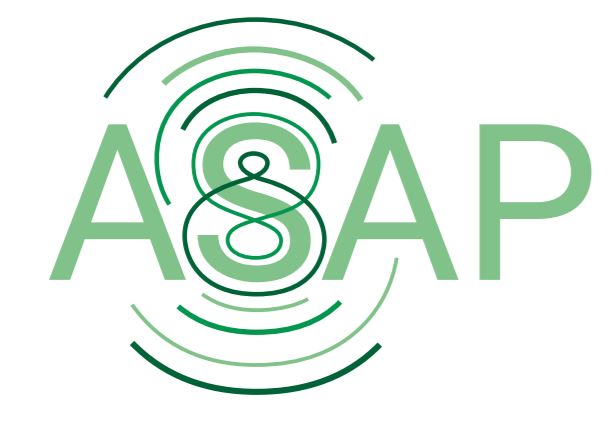 ASAP
3. – 5. 8. 2021 Bilaterální schůzka s DOSB mentorkou -  Biancou Quadrocus
Schůzka nad strategií udržitelnosti ČOV, akčním plánem
Prezentace aktivit DOSB v oblasti užitelnosti
Návštěva olympijských festivalů a prezentace udržitelných aktivit

8. 9. 2021 Catch-up call projektového týmu
21. 9. 2021 Komunikační seminář s Matthew Capelli
11. – 13. 10. 2021 Team meeting  v Kodani
Finalizace Road Map strategie udržitelnosti
Prezentace strategií udržitelnosti mentees
Prezentace „best practises“ Dánského olympijského výboru
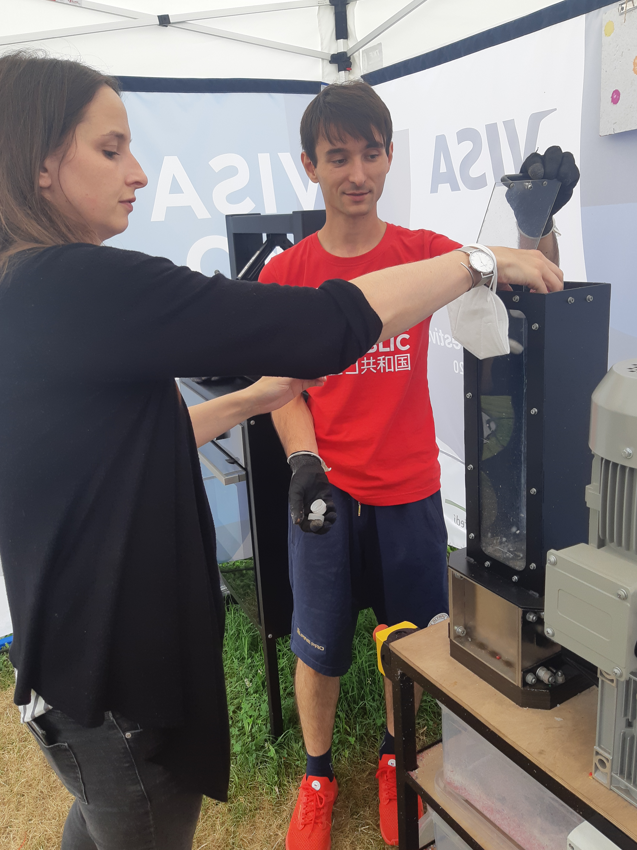 ASAP
STRATEGIE UDŽITELNOSTI ČOV
Maximální varianta
podrobná a detailní varianta
pro interní účely (ČOV  a Výkonný výbor)
Krátká varianta 
nejdůležitější body strategie
pro sdílení s veřejností
Akční plán 2021 - 2024
detailní zpracování jednotlivých kroků v časovém horizontu
stanovení zodpovědných osob 
kontrolní mechanismy pro implementaci strategie
interní dokument
Next steps:
13. 9. 2021 - rozeslání strategie ke komentářům VV, deadline pro připomínky konec září
Říjen  - finalizace strategie, draft krátké varianty, finalizace akčního plánu
Schválení krátké varianty Výkonným Výborem
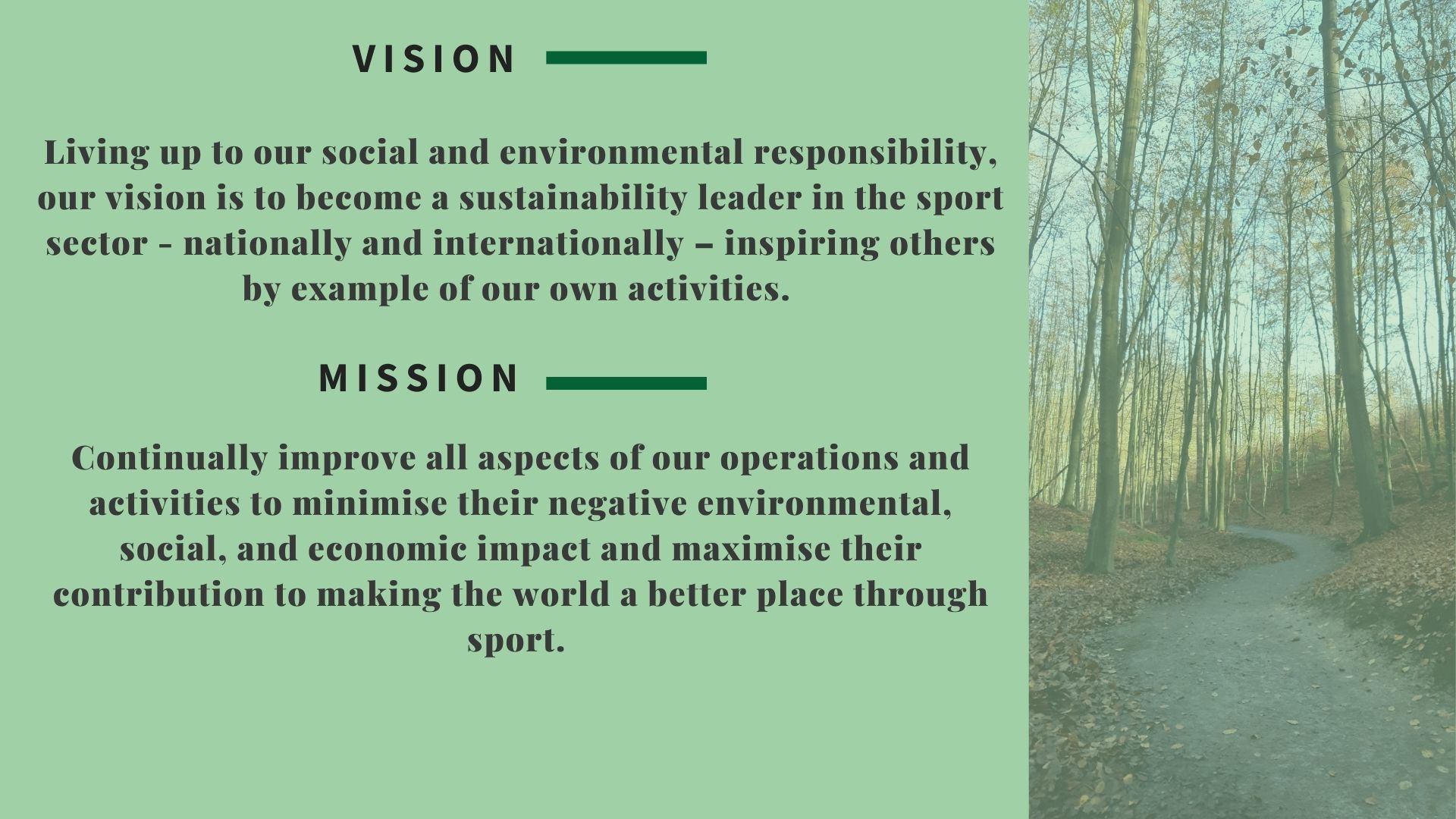 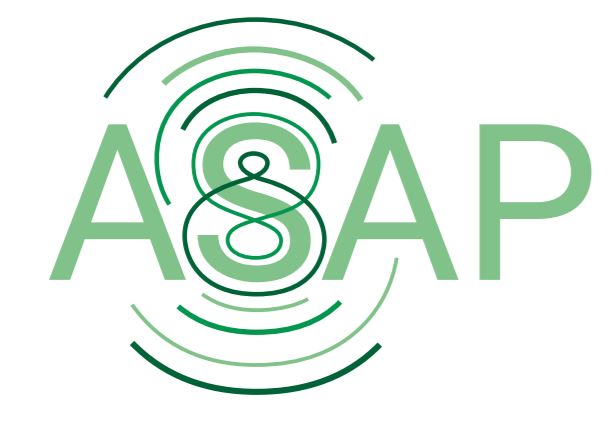 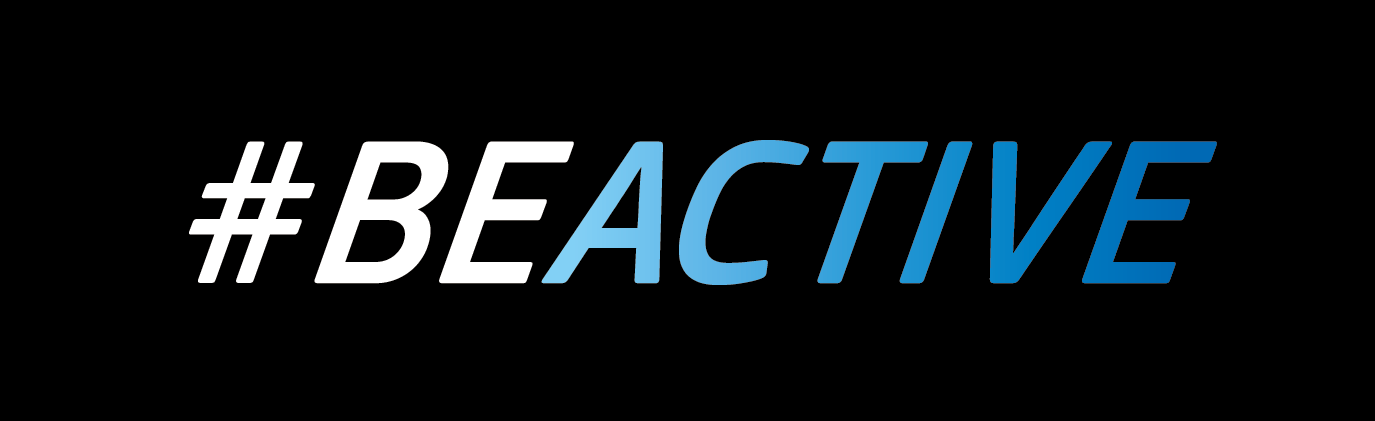 EVROPSKÝ TÝDEN SPORTU
23. – 30. 9. 2021			Cíl projektu: Motivovat „Evropany k pohybu“
Nominace Local Hero
Vladimir Mikoláš
Podpora pořadatelů akcí a náborů v ČR
materiální podpora pro část akcí a náborů
komunikační kampaň pro všechny akce a nábory
Spolupráce s Českou obcí Sokolskou, časopisem Kondice, FISAF
Konference (ve spolupráci s Hospodářskou komorou ČR) EWOS uzavře  30. 9. 2021
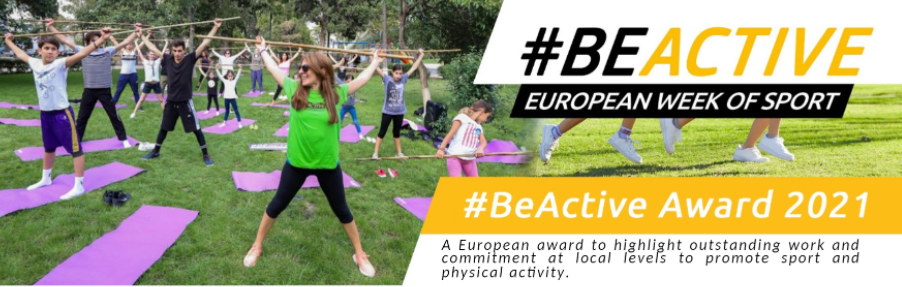 SPORTOVNÍ DIPLOMACIE
Vzdělávací program Sportovní diplomacie je akreditován jako program typu Master of Public Administration (MPA)
Začátek ročníku – 1. – 3. 10. 2021
Vybrání zástupci sportovních institucí:
Sokol
Český svaz ledního hokeje
ČAUS
FAČR
Český atletický svaz
Svaz zápasu ČR
Český atletický svaz
Český svaz plaveckých sportů
Český florbal
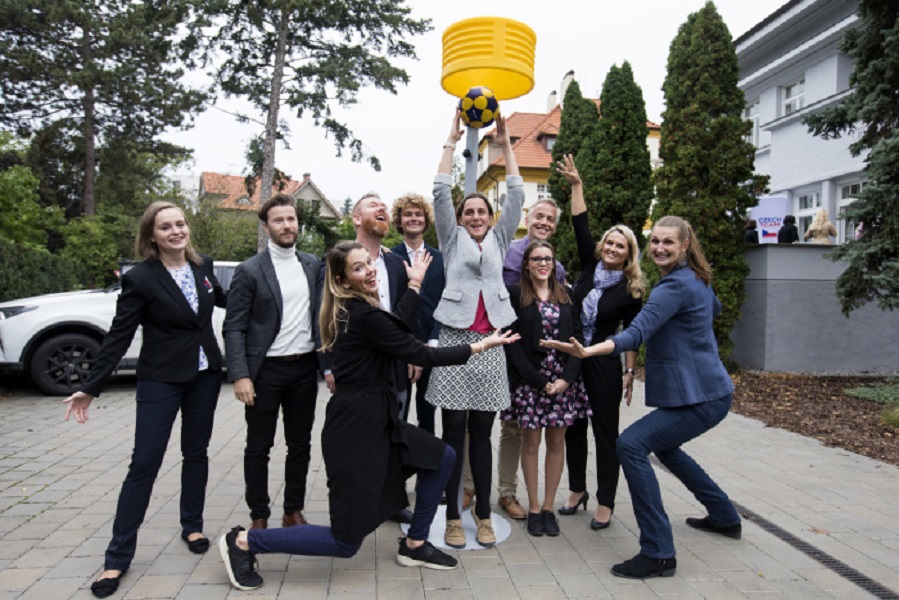 SPOLUPRÁCE S VELVYSLANECTVÍM VE WASHINGTONU
2. 9. 2021	 promítání filmu Věra 68, výstava fotografií
14. 9. 2021 promítání filmu The Nagano Tapes
18. 9. 2021 Olympijská vesnice na velvyslanectví – sportovní aktivity, výstava olympijských fotografií
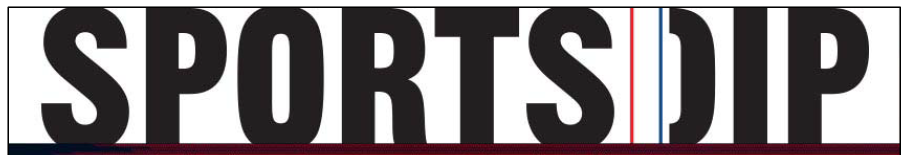 OSTATNÍ
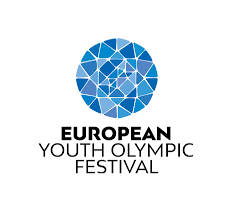 EYOF 2025 
	doplníme rozhodnutí rady městě Brna

8. 9. 2021 schůzka s  Janem Bondym - novým ředitelem odboru veřejné diplomacie
Témata k diskuzi:
Zahraničních aktivit ČOV
Olympijské hry a  Český dům při OH
České zastupitelské úřady ve světě
Vzdělávací program/ MPA Sportovní diplomacie
České předsednictví EU

16. 9.  2021 Schůzka se španělským velvyslancem Bernardo Lopezem  k případné možné spolupráci